الحمص Chickpeas  
الاسم العلمي  Cicer   arietinum 
من اهم الدول المنتجة للحمص هي الهند والباكستان وتركيا وتحتل مصر المركز الرابع من حيث الانتاجية  وتتركز معظم المساحة المزروعة في محافظتي المنيا واسيوط , كما تنجح زراعة زراعة الحمص في العراق لما له من اهمية غذائية وارتفاع نسبة البروتين في بذوره ودخوله في بشكل مباشر في غذاء الانسان كما تستعمل بقايا الحصاد منه في تغذية الحيوان 
الوصف النباتي 
الجذر : وتدي اصلي متفرع متعمق نوعا ما ويحمل عقدا بكتيرية كثيرة . 
الساق  : قائمة مضلعة وبرية ومتفرعة اصلب من ساق العدس طولها 50 – 60 سم . 
الاوراق  : مركبة ريشية فردية عليها زغب وضعها متبادل , ذات اذينات كبيرة مسننة . 
الازهار : فراشية فردية ابطية خنثى ذات لون ابيض . 
الثمار : عبارة عن قرنات على غلافها زغب واضح طولها 3-3.5  سم وتحتوي على بذرة او بذرتين . 
البذور : بذوره كبيرة الحجم كروية ذات لون ابيض او اصفر
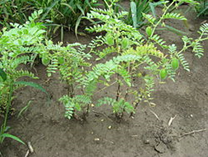 التصنيف و الاصناف : 
التصنيف 
يوجد في الحمص طرازين يختلفان في حجم البذور هما : 
1- الطراز الاول : بذوره صغيرة ويسمى احيانا بالبلدي وسيقانه قائمة خضراء وازهاره كبيرة ولونها ابيض 
2- الطراز الثاني : بذوره كبيرة الحجم ويسمى احيانا بالشامي وتكون ذات لون ابيض. 
الاصناف 
أصناف المزروعة حولية وهي إما قائمة أو نصف مفترشة وارتفاعها يتراوح ما بين 60 - 75سم وهذه الأصناف نصف المفترشة فروعها غزيرة العدد متأخرة التكوين عادة ومتأخرة النضج بعكس الأصناف القائمة . ومن الأصناف المنزرعة في مصر جيزة 1 : بذوره كبيرة الحجم يبدأ في التزهير بعد 73 يوم من الزراعة . نباتاته متوسطة الطول ويتراوح عدد الفروع 8 أفرع وينضج بعد 165 يوم من الزراعة ويتراوح وزن الـ 100 بذرة 25 جرام .
جيزة : بذوره صغيرة الحجم ويصلح لأغراض الحمص المجوهر وأغراض الطهي
جيزة 531 : وهذا الصنف بذوره كبيرة الحجم يتفوق بحوالي 10% علي الأصناف التجارية ويتميز بقبوله لدي التجار والمستهلكين .
جيزة 195 : ويتميز بأنه مقاوم لمرض لفحة الأسكوكتيا وبذرته متوسطة الحجم ويوصي بزراعته في الأراضي الجديدة والتي تروي بالرش .
جيزة 3: يعتبر من الأصناف صغيرة الحجم والتي يشتد الطلب عليها في السوق المصرية وهو يتفوق في المتوسط علي صنف المقارنة جيزة 2 بنسبة تصل إلي 20% في حقول المزارعين وهو يتميز بالنمو القائم ، ويزهر في المتوسط بعد 78 يوماً من الزراعة ، أزهاره بيضاء وينضج بعد 158 يوماً من الزراعة .
وهو متوسط المقاومة لمرض الذبول ويتحمل مرض عفن الجذور ومرض عفن الساق ولكنه قابل للإصابة بمرض لفحة الأسكوكتيا .
جيزة 4 : من الأصناف المستنبطة حديثاً - واسع الأقلمة وعالي الإنتاجية حيث يتراوح محصوله بين 6 - 7 كغم \ دونم 


التلقيح البكتيري
تتميز المحاصيل البقولية بقدرتها علي تثبيت الآزوت الجوي ويتطلب هذا توفر بكتيريا العقد الجذرية (الريزوبيا) وق أمكن تمييز البكتيريا المتخصصة لمحصول الحمص وعزلها حيث يتم معاملة بذور الحمص بها قبل الزراعة باستخدام محلول صمغي ليساعد علي تثبيتها علي القصرة الخارجية للبذور وضمان التلقيح البكتيري الجيد للبذور يؤدي إلي الحصول علي محصول جيد ، ويتم إجراء التلقيح البكتيري في الأراضي التي لم يسبق زراعتها بالحمص أو التي لم تزرع حديثاً بالحمص ، ويلاحظ أن تتم معاملة البذور باللقاح البكتيري قبل الزراعة مباشرة علي أن تنتهي عملية الزراعة خلال ساعة من وقت التلقيح.
طريقة زراعة الحمص 
تحتاج زراعة نبات الحمص على الأقل إلى ثلاثة أشهر في فصل الشتاء حيث الجو البارد ولكن ليس المتجمد أو في حالة الصقيع حتى تنضج وتبدأ حبات الحمص بالانتفاخ داخل القشرة الخضراء الطرية، كما يمكن زراعتها في فصل الصيف إذا كانت الأجواء في فصل الصيف باردة في المنطقة التي سيتم الزراعة فيها، ويتكاثر نبات الحمص بالبذور فقط، 
تحتاج زراعة نبات الحمص إلى درجات حرارة معتدلة أي ما بين 10 إلى 29 درجة مئوية. تجهيز الأرض التي سيتم الزراعة بها وتنظيفها من الحجارة والأعشاب الضارة وحراثتها لزيادة التهوية فيها. يجب أن تكون المنطقة التي سيتم الزراعة بها معرضة لأشعة الشمس بالكامل. يتم مزج السماد العضوي مع التربة التي سيتم زراعة الحمص فيها، وتخفيفها بالرمل في حالة التربة الثقيلة. تُزرع بذور الحمص الجافة في التربة على عمق 2.5 سم تقريبًا، وعمل مسافات بينها حوالي 7.5 إلى 15 سم على شكل صفوف بحيث تكون المسافة بين الصفوف من 46 إلى 61 سم. تُسقى البذور بالماء وذلك للحفاظ على رطوبة التربة في حالة عدم نزول المطر وسقيها بماء المطر، وذلك عند ملاحظة أن الطبقة العليا للتربة جافة. بعد حوالي ثلاثة أشهر تبدأ البراعم بالظهور على وجه التربة وتستمر بالنمو إلى أن يصل طول النبتة إلى حوالي 76 إلى 91 سم. تبدأ الأزهار البيضاء بالظهور وتنمو لتصبح قرون خضراء بداخلها ثمار الحمص الخضراء، ويمكن أن ينمو بداخل القرن الأخضر للحمص حبيتن ولكن من المعتاد وجود حبة واحدة فقط من الحمص. يتم جني المحصول بقلع النبتة كاملة وبيعها وهي خضراء، أو الانتظار حتى تجف نبتة الحمص للحصول على البذور الجافة واستخدامها في الطبخ أو تخزينها لزراعتها فيما بعد.
الأمراض
يصاب الحمص بالعديد من الأمراض الفطرية التي تؤثر علي المحصول. أهم أمراض الحمص:
عفن الجذور والذبول
يصيب هذا المرض جميع زراعات الحمص في الوجه القبلي والبحري فيهاجم المرض البادرات الصغيرة ويسبب موتها قبل أو بعد ظهورها فوق سطح التربة مما يؤدي إلي غياب كثير من النباتات ، كما يهاجم المرض جذور النباتات عند اتصالها بالساق فيظهر تقرحات بنية مسودة غائرة تزيد في مساحتها عند اشتداد الإصابة وتصفر الأوراق بشكل عام كما يسهل خلع النباتات المصابة من التربة مع غياب الجذور الجانبية .
المقاومة:
زراعة الأصناف الموصي بها .
اعتدال الري .
المعاملة بمبيد ريزو - إن (30جزء في المليون / جم ) بمعدل 4جرام / لتر ماء مع مراعاة استخدام ماء خالي من الكلور وأواني نظيفة .

لفحة الأسكوكتيا
من أهم الأمراض التي تصيب المجموع الخضري للحمص عند الري بالرش وقد يظهر بحالة وبائية مما يؤدي إلي حدوث خسائر كبيرة في المحصول ولكن في مناطق محدودة مما تستخدم الري بالرش .
الأعراض: ظهور بقع مستديرة أو متطاولة علي الوريقات بها أجسام ثمرية _بكنيديا) صغيرة سوداء وتحاط البقع بحواف حمراء بنية ، أما البقع علي القرون الخضراء فتكون مستديرة محاطة بحواف غامقة ، أما مظهر الإصابة علي الساق فهو عبارة عن بقع بنية متطاولة (3-4 سم ) بها أجسام ثمرية سوداء قد تكون حلقية عند الجزء المصاب وينتج عن الإصابة في منطقة التاج في الساق الرئيسي موت النبات وبتقدم المرض تظهر بؤر من النباتات المصابة تنتشر ببطء لتعم الحقل بأكمله .
أنسب الظروف البيئية لانتشار المرض عند درجة رطوبة تتراوح ما بين (85-89% ) ودرجة حرارة (20ْم) علي أن تستمر الرطوبة لمدة 84ساعة وتكون بؤر الإصابة في الحقل محدودة ومحددة إلا أن الرياح والظروف الرطبة تساعد علي انتشار المرض .
يتكاثر الفطر لا جنسياً بواسطة الجراثيم البكنيدية الناتجة في الأجسام البكنيدية الموجودة في البقع ، أو جنسياً علي بقايا المحصول بواسطة الجراثيم الأسكية .

، أو جنسياً علي بقايا المحصول بواسطة الجراثيم الأسكية .
المقاومة:
زراعة أصناف مقاومة
إتباع عمليات زراعية سليمة للتخلص من بقايا المحصول عند الحصاد وإتباع دورة زراعية يدخل فيها محاصيل لا تصاب بالفطر المسبب للمرض وكذلك الزراعة العميقة لمنع البذور المصابة النابتة من الخروج علي سطح التربة وكذلك إضافة الأسمدة البوتاسية لتقليل حدة المرض .
عفن الساق
أعراض المرض: تظهر الأعراض خلال شهري ديسمبر ويناير بشكل ميسليوم لونه ابيض كريمي علي قاعدة الساق يكون بشكل غزير عند اشتداد الإصابة وتميل الأوراق المصابة وتنحني وقد تجف وقد تظهر أجسام حجرية سوداء صغيرة مميزة علي الجذور المصابة .
المقاومة
إتباع دورة زراعية عند ظهور المرض
اعتدال الري